Ancient America
Mesoamerica
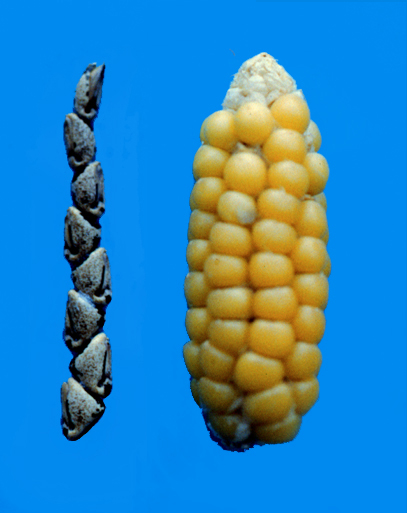 “Middle America” 
Domesticate animals and plants (8500BC-2000BC)
Maize, potatoes, tomatoes, beans
Populations boomed great cities
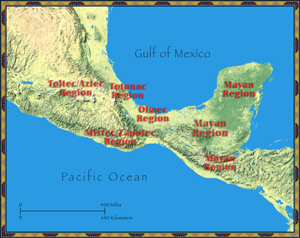 [Speaker Notes: What do you think “Meso” means? Where?  Corn about actual size, ancient maize is very small]
The Maya
300 BC to 900 AD The Classic Period
Yucatán Peninsula to Central America
Never an empire: city-states
Ex: Tikal (most powerful)
Each ruled by chief
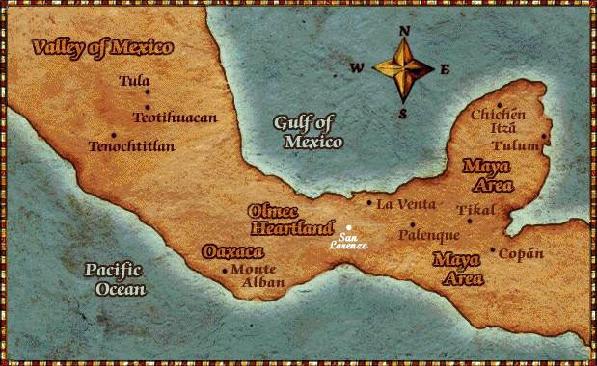 Society & Farming
Most are farmers
Slash and burn to forests 
Raised fields on rivers
Maize, beans, cotton, tropical flowers 
Food taxes 
Polytheistic
Central to life
Priests very powerful
Elaborate ceremonies
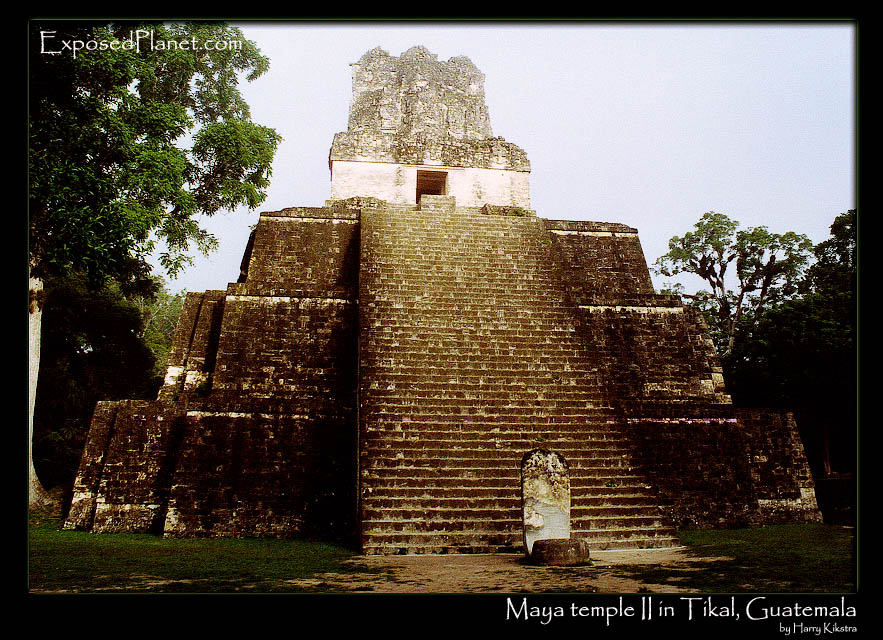 Achievements
Hieroglyphics
Create codexes  
Many burned by Spanish 
Astronomy 
Very accurate
365 day solar calendar 
Complex numbering system & value of zero
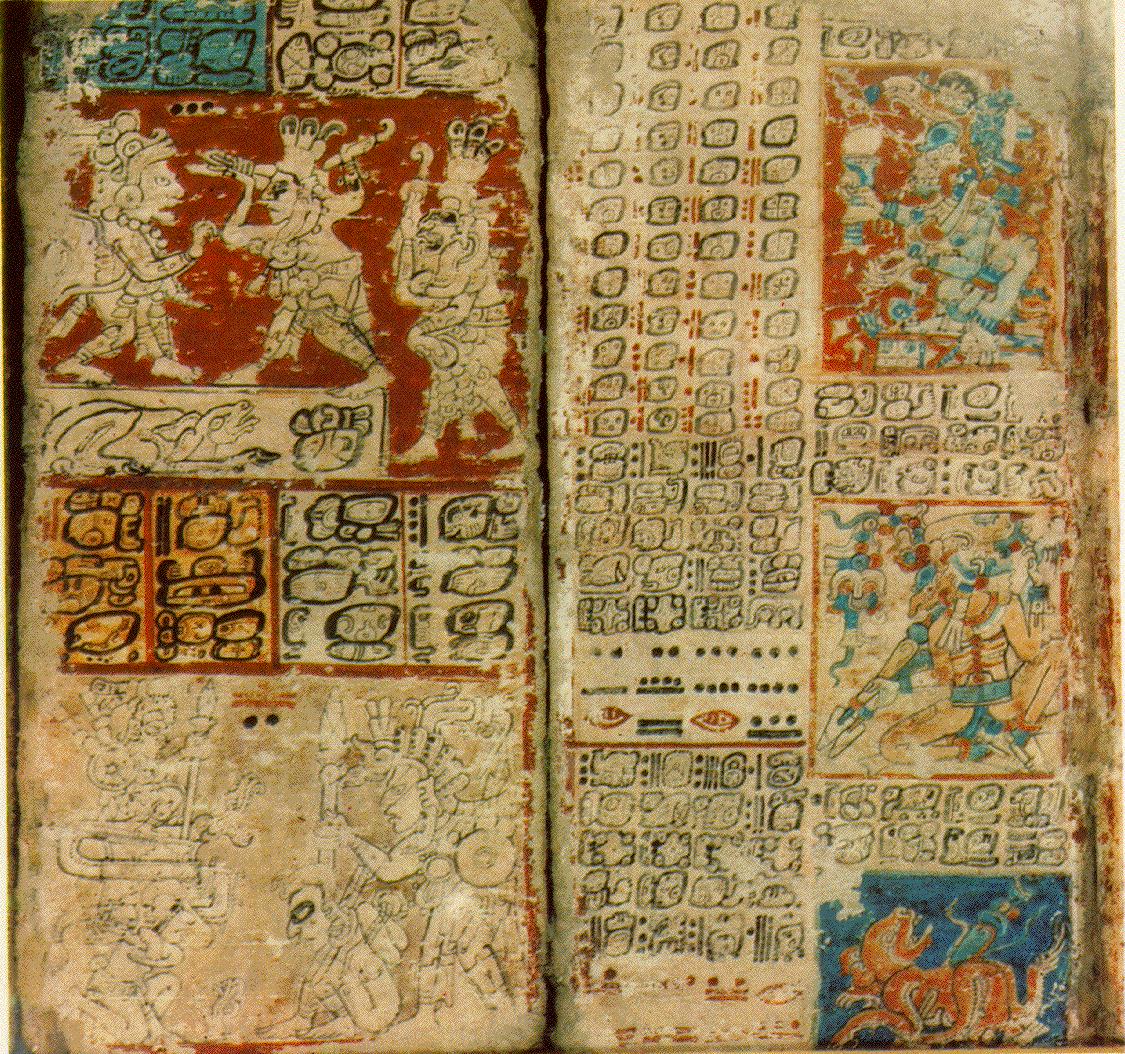 Decline
Abandon cities—why? 
Theories:
War
Overpopulation
Peasant revolt
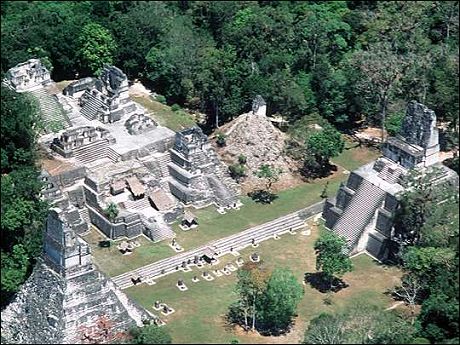 Aztecs
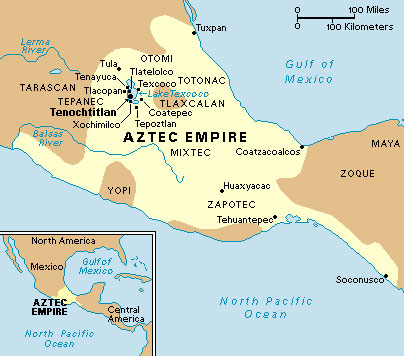 1200s-1500s 
Called selves Mexica 
In modern day Mexico 
Why?
Wandered for 200 yrs looking for a sign
An eagle with a serpent trapped in its mouth, atop a prickly cactus growing on a rock submerged in a lake. 
Finally found this off an island in Lake Texcoco
Built their capital city, Tenochtitlán, large population
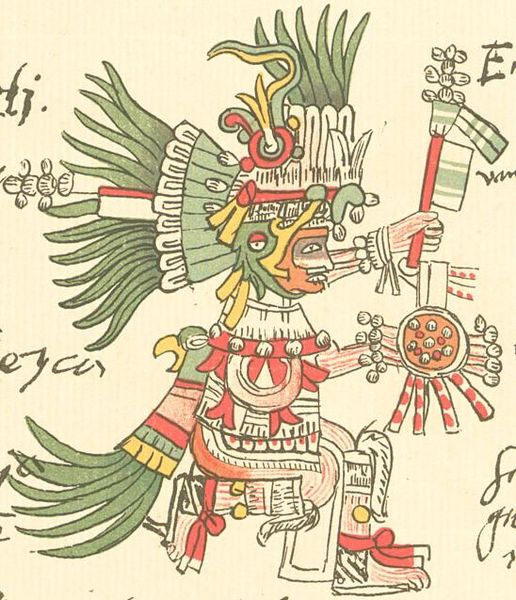 Government & Religion
Single empire
Emperor meant to lead in war
Called “The Great Speaker”
Polytheistic 
Huitzilopochtli – supreme god
Quetzecotal – feathered-serpent god (god of earth and water)
Priests very powerful 
Human sacrifices 
Beleived the gods sacrificed themselves, so should man
Farming
Science
Believed illness caused by the gods
Herbs and meds
Set broken bones/fill cavities 
Steam baths 
Accurate calendar 
Hieroglyphics
Chinampas
“floating garden”
Artificial islands
Decline
Spanish invaders in 1500s (Conquistadors)
Hernado Cortes
The Inca
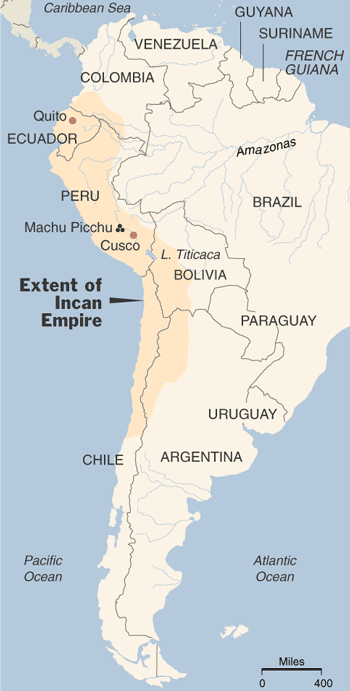 1100s-1500s
Ecuador to Chile 
Andes Mountains 
Hard to farm 
Capitol City: Cuzco
Machu Picchu
Government
Empire
God-King called “Sapa Inca”
Owned all lands, herds, mines, & people 
Coya—queen, in charge of religious duties 
Efficient government with trained officials
Religion & Farming
Polytheistic—linked to nature
Monthly rituals/offerings 
Priests powerful
Farming
Step terraces
Potatoes and maize
Achievements
Unified empire with road networks 
14,000 miles through mts & deserts 
Llamas 
Skilled metalwork & weavers 
Wool from llamas 
Copper, tin, bronze 
Surgery on skull, antiseptics, & mummification
Decline
Pizarro invades and overthrows emperor